One Year with Hydra What we know nowWhat we wish we knew earlier
Thomas Scherz & Glen Horton
University of Cincinnati
System/Stack Deployment
Be careful what you put in git
Git history will remember passwords, keys, etc.

Use .example or .sample files instead

Use variables that will be swapped during deploy

Store real content in a safe location
Use Virtual Server Environments
Mimic a production environment locally

A reproducible, standard environment

Can be used before real servers are available

Use tools like Vagrant and Puppet
Learn Fedora and Solr
They are easy to use inside hydra-jetty

But harder when in production

Security needs to be addressed

Learn them early so it's not so hard later
Sysadmin Collaboration
Many of these tools are unfamiliar to sysadmins

Fedora, Solr, Rescue, etc.

Double-check and verify backup procedures

Negotiate how much terminal access you need
DeveloperCollaboration
Use a Development Workflow
"Gitflow" is a good one

Use good commit messages & branch names

Practice with a test project

Adapt it to your needs
Follow a Script for Quality Assurance
Don’t rely on spec tests alone

Don’t just focus on changes you made

Document the steps a user would take

Run though script in QA environment
Collaboration Area
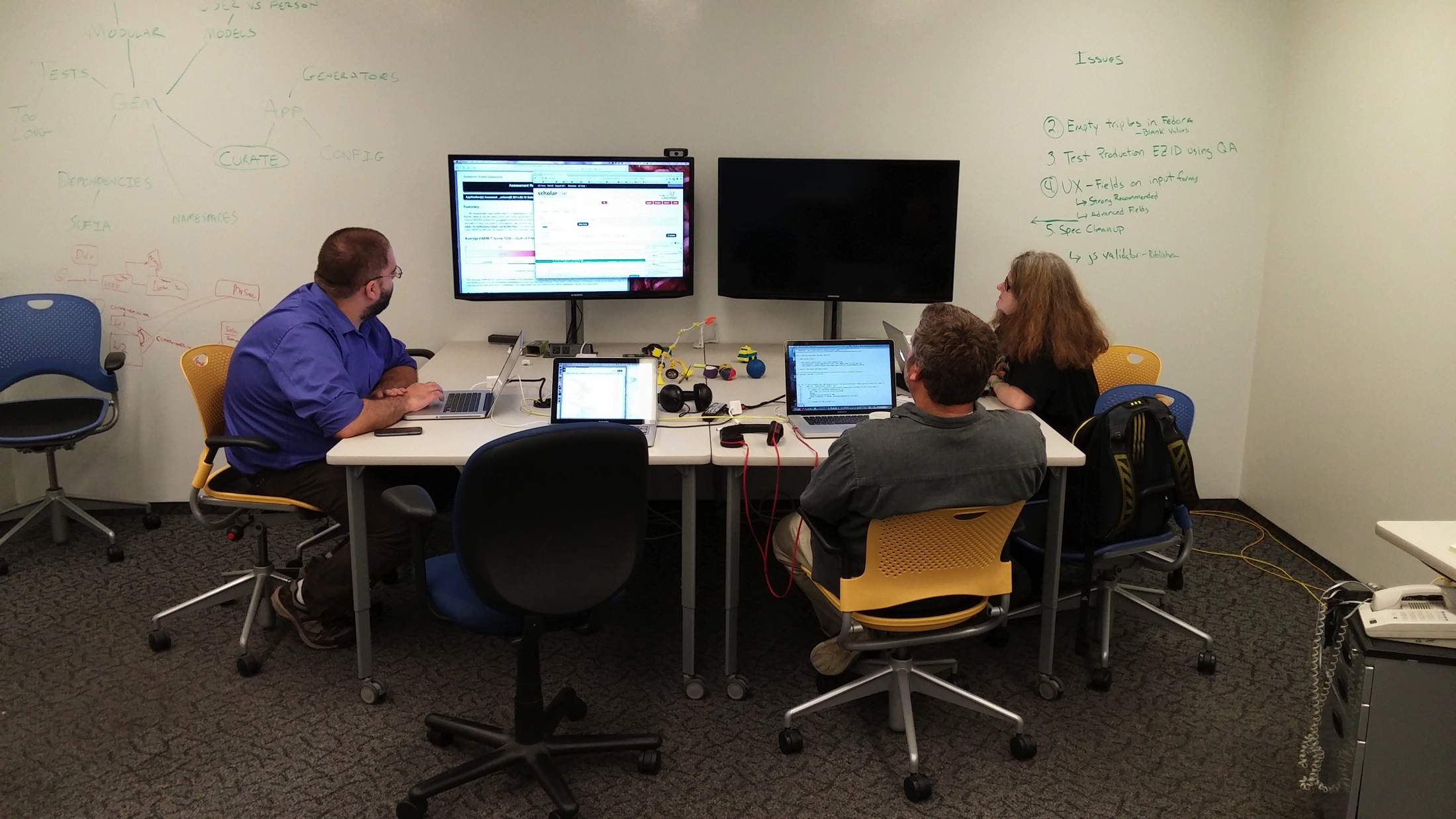 Rails Applications
Understanding rails conventions

Models, Views, and Controllers
Test driven development
DRY - don't repeat yourself
Rake tasks and Generators

Managing Updates – Things change.
Locking down Gem versions
Gem Dependencies
Hydra Community
Don’t reinvent the wheel
Look at what others have done.
rake task, config files, travis, …
Scholarsphere, DIL, Curate_ND,..

Get Involved : Get in Touch
IRC, Commiters’ Call, Hydra-Tech, Hydra Camps, github

Set up a Sandbox server
Try other Hydra apps and gems